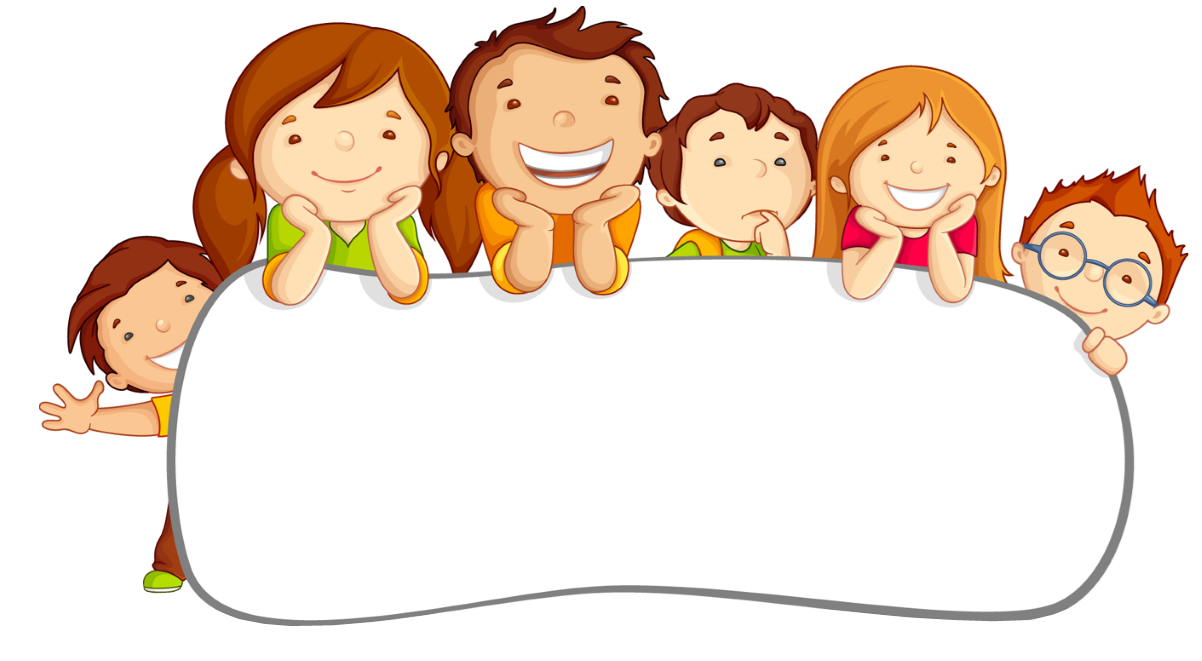 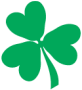 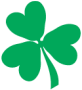 Toán 
Luyện tập chung
(Tiết 2)
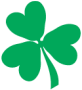 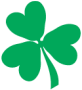 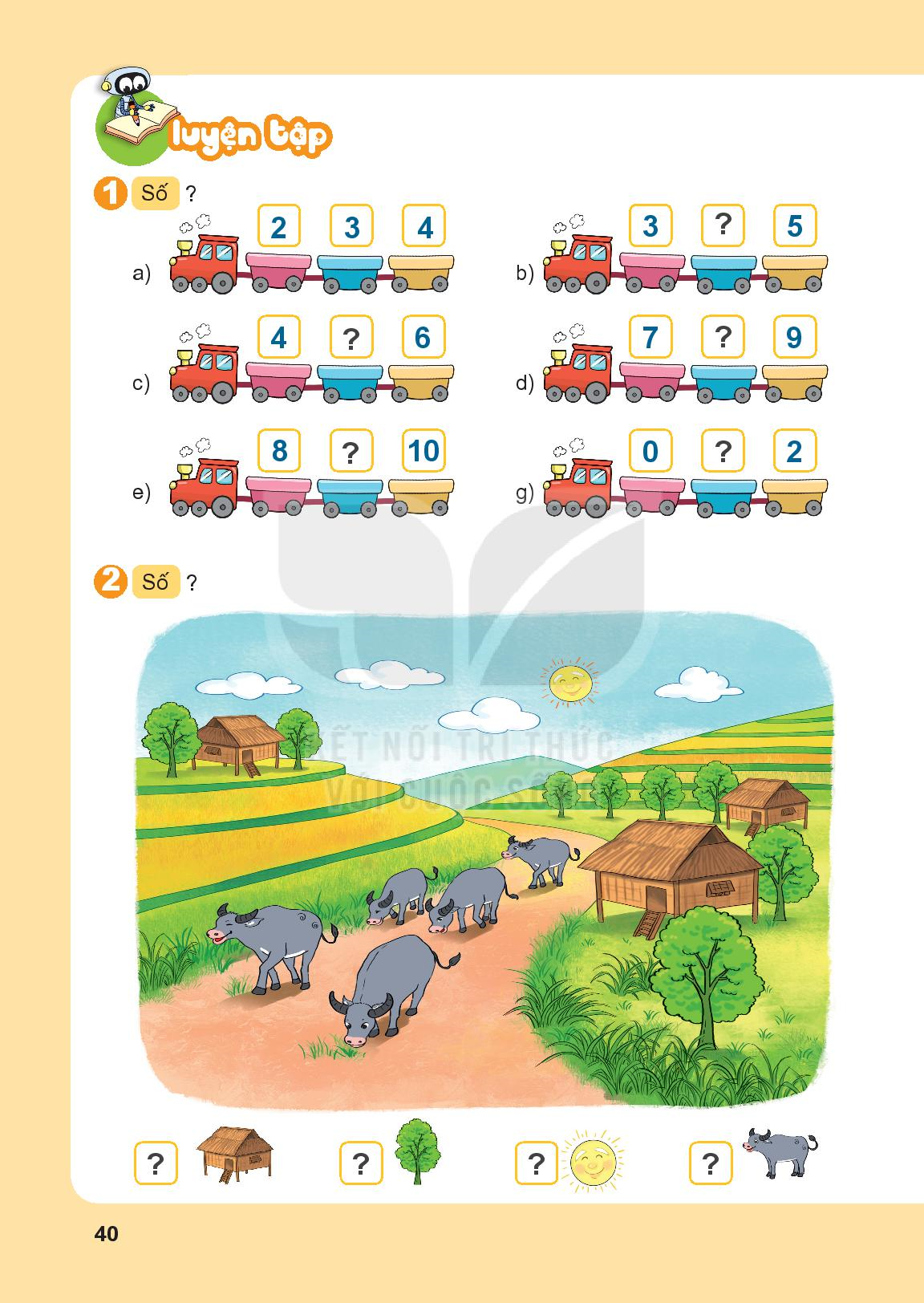 4
5
8
9
1
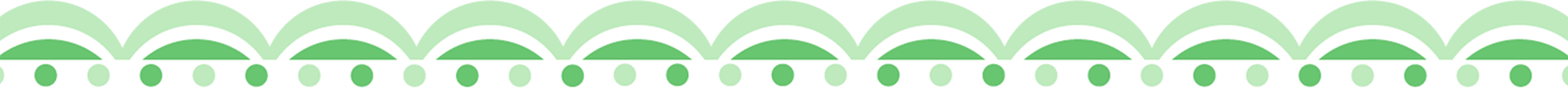 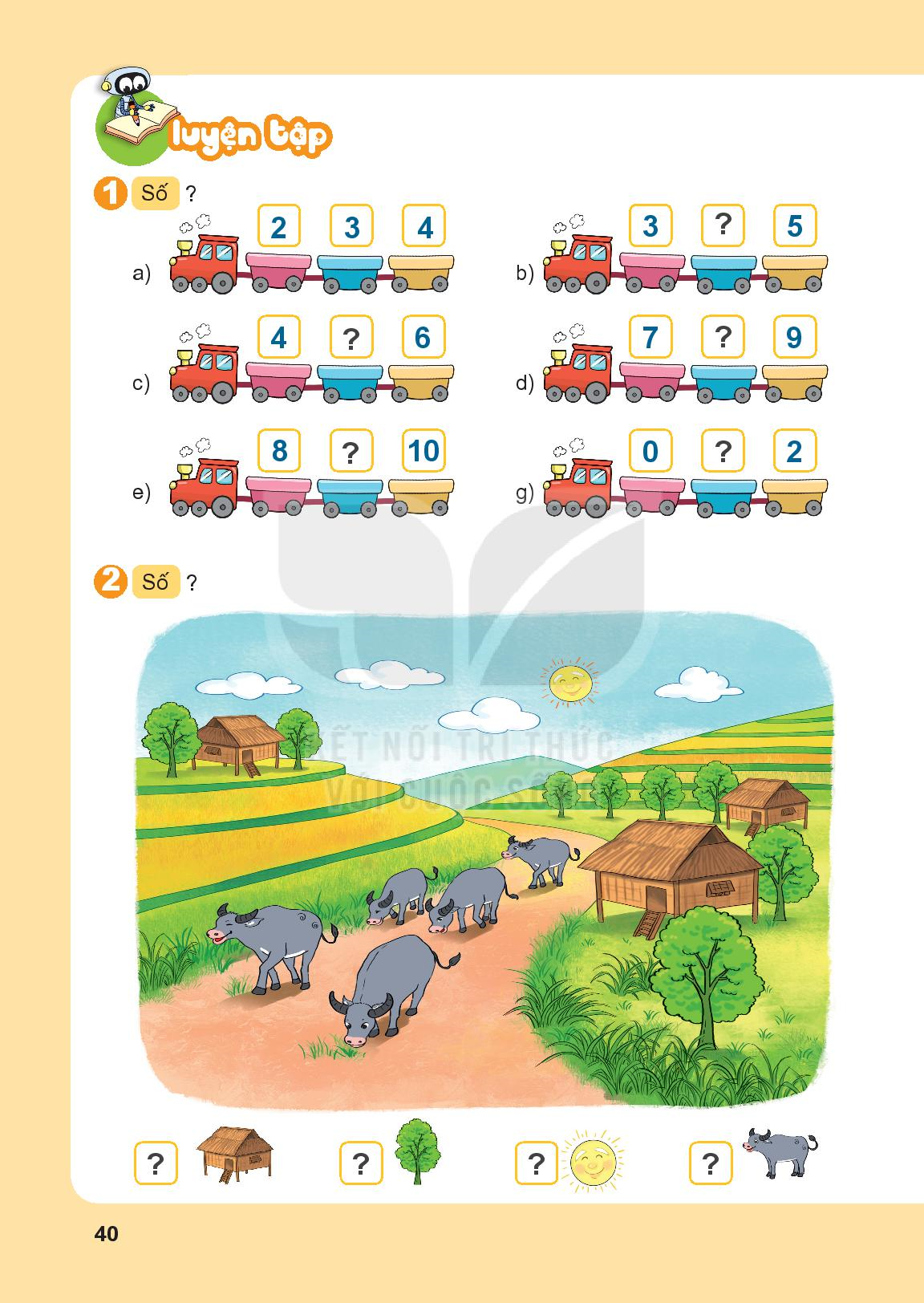 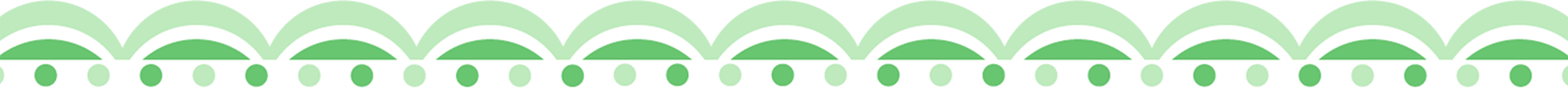 3
8
1
5
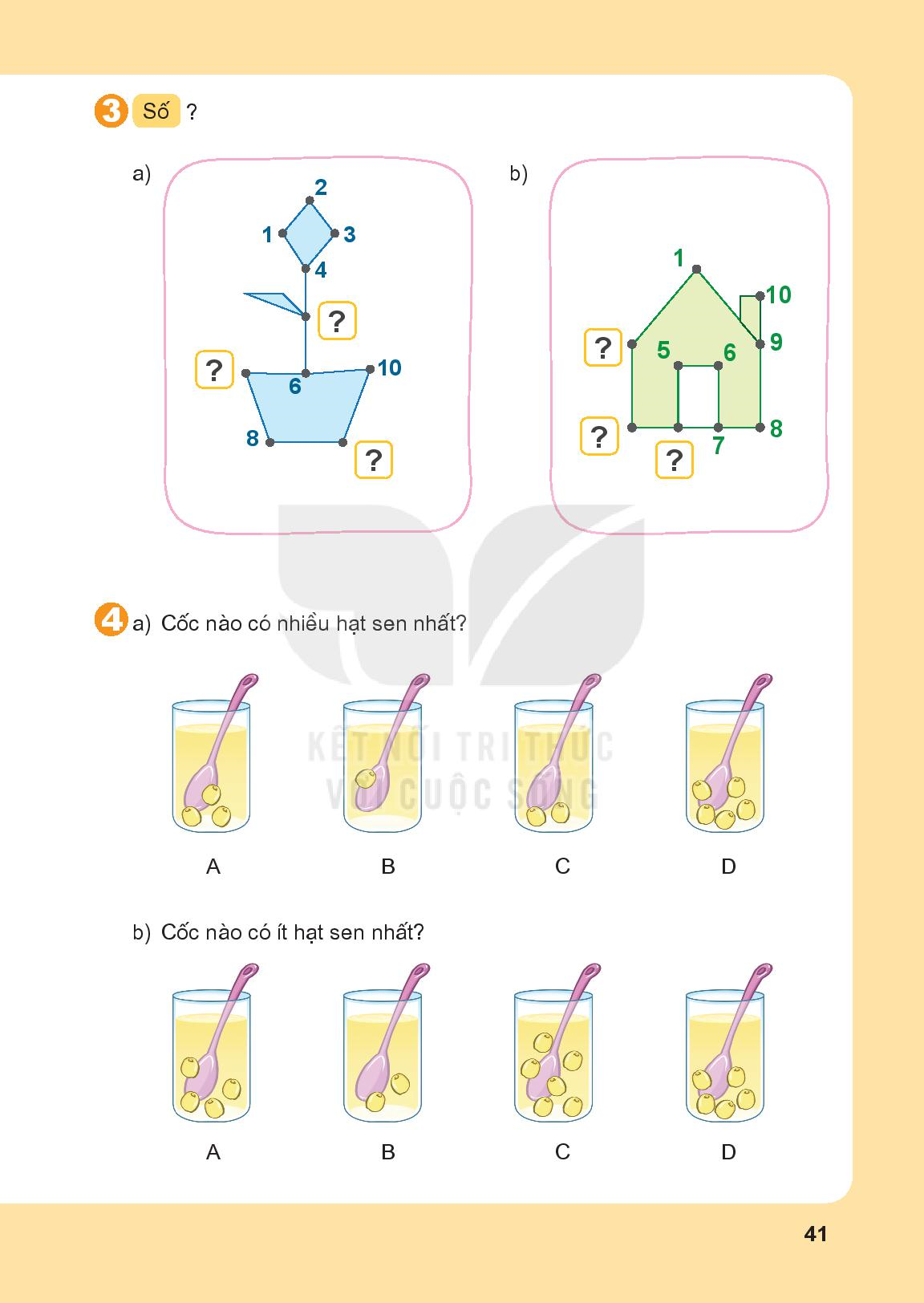 5
2
6
3
9
4
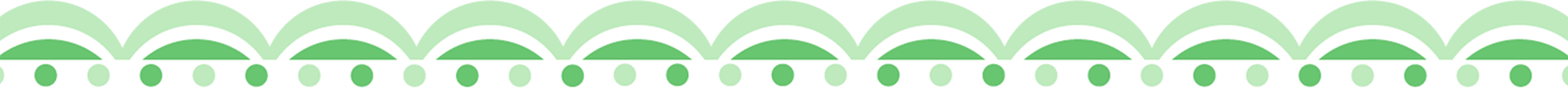 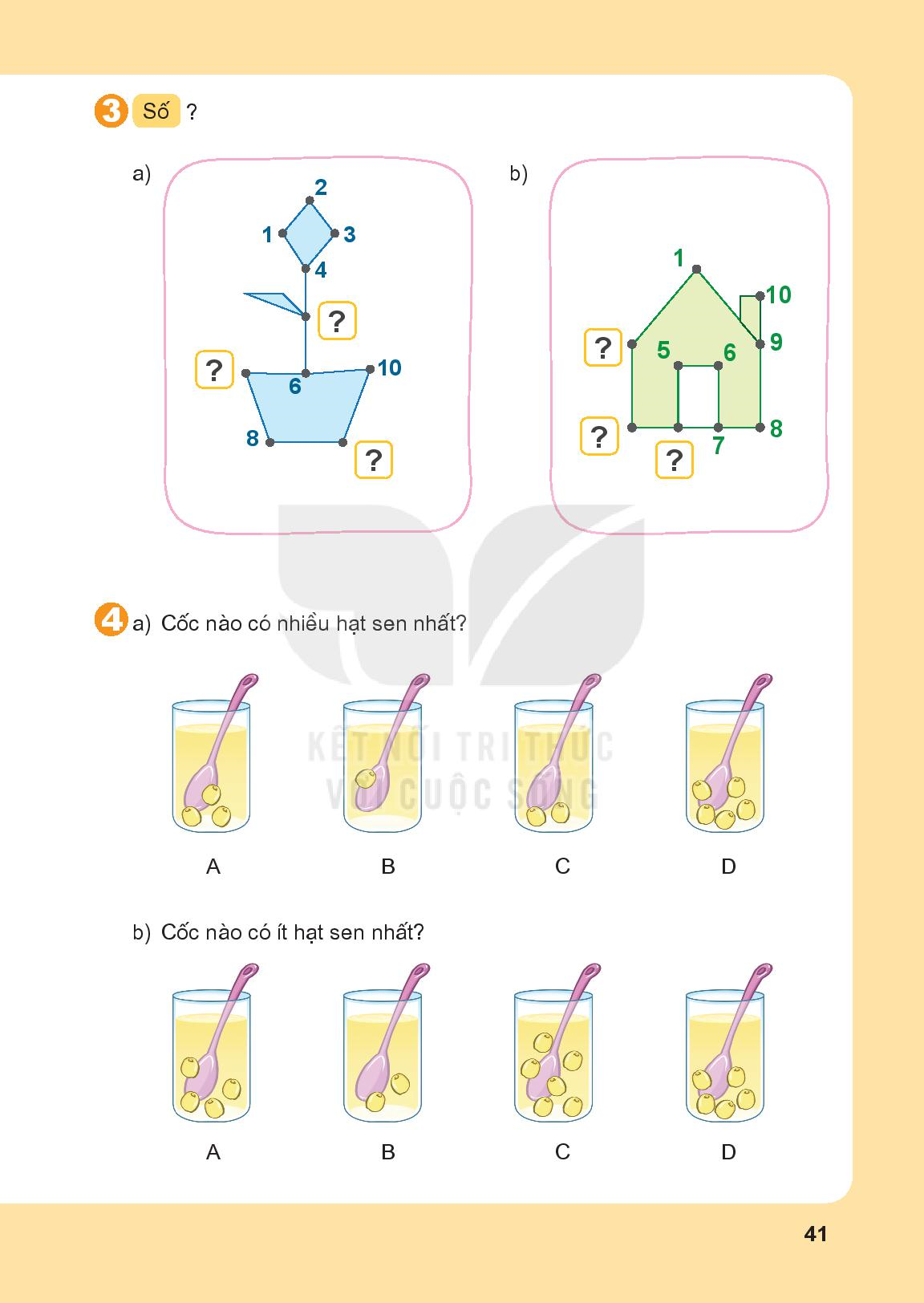 D
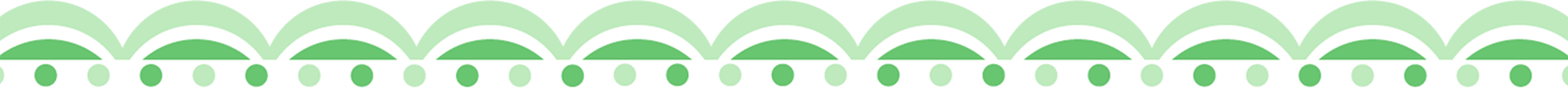 c